Электромобили как частный случай новой волны технологических изменений: вызовы для ТЭК
В.Сальников, ЦМАКП, ИНП РАН
2
По следам прозвучавших докладов
Неопределённость, конечно, присутствует…
В части аккумуляторов многое, видимо, прояснится в самое ближайшее время
Но: очень много значат косвенные факторы и кросс-эффекты
Динамика и ориентиры плотности и стоимости энергии в аккумуляторах
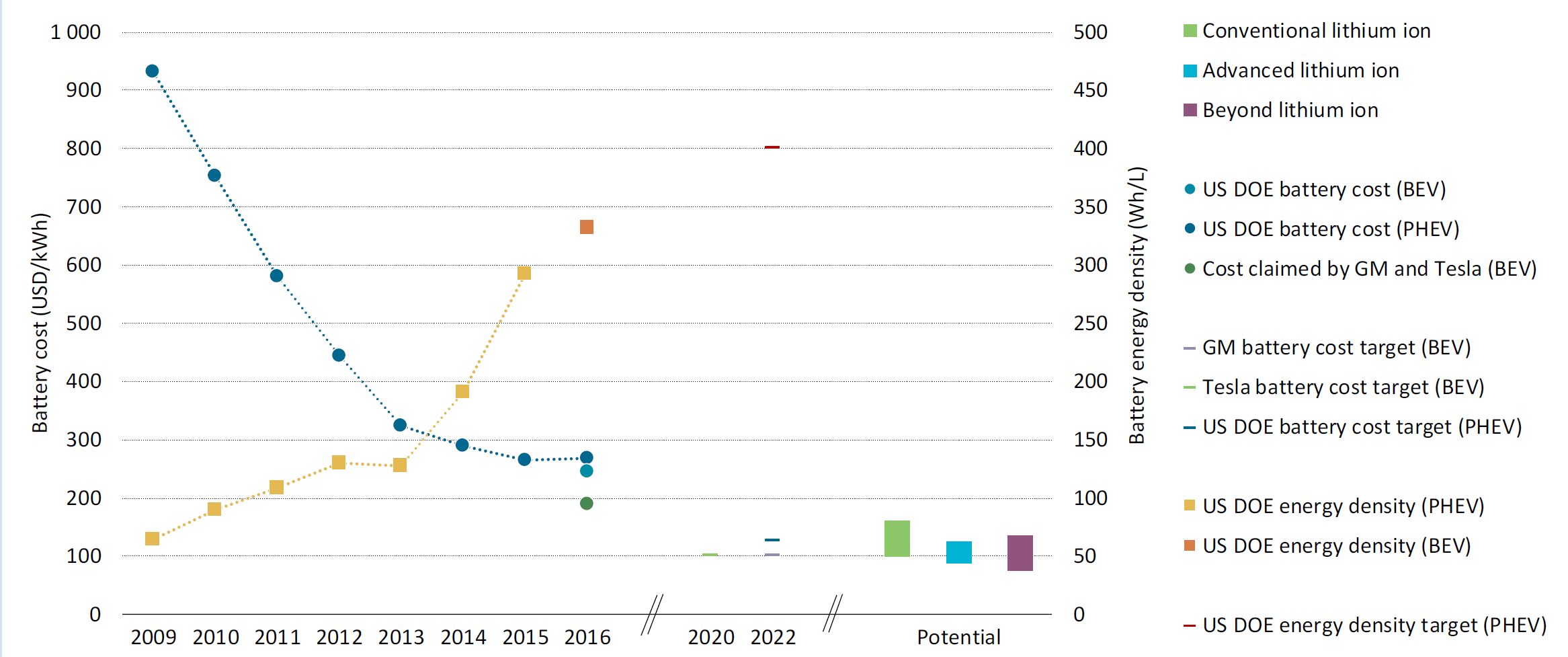 Источник: Global EV Outlook 2017
Карта новых технологий(очень приближённо)
3
ЭнергоТех
Автономный транспорт
БиоТех
АгроТех
ИКТ
Новая роботизация
Интернет вещей
ФинТех
Новые материалы (+3D печать)
BigData+новые алгоритмы
+ИИ
Совместное потребление
NB: Много "разрушающих" технологий (!)
Допол. реальность
О комплексности и пересечённости технонаправлений (1)
4
Прогрессирующих направлений – предостаточно
Внутри направлений – пучки "новотеха"
накопители энергии: не только для транспорта, не только химические
источники энергии: "новые ВИЭ", "новые ископаемые", "новое ретро" (атом, геотермальное тепло)
Сильное взаимовлияние (ИКТ+что-то, но не только)
аккумуляторы → роботизация
КК → ИИ
ИКТ (в т.ч. ИИ), новые материалы → роботизация
дешёвая энергия → опреснение
смартфоны → широкий спектр применений (недоиспользован)
передача данных: супер-связность  → доступность ИИ
и т.д. и т.п.
Что-то где-то да "выстрелит" (кол-во → качество)
Сложность оценки перспектив
5
Много пересекающихся направлений
Много неопределённости с прогрессом внутри направлений
те же аккумуляторы, ВИЭ и т.д.
Много плохо понимаемых барьеров/триггеров
не выстрелили (выгоды не перевесили издержки): 
как правило, прогресс недостаточен 
термояд, РБН, нанотехнологии (хотя где-то возможна реанимация) 
видеосвязь (психобарьер + неявные выгоды?)
Особая сложность оценки перспективы – неопределённость с новыми моделями использования
6
будущее общественного/личного транспорта
возможна сильная трансформация, но до какой степени?
видеосвязь: а вдруг выстрелит AR/VR?
бизнес-пассажиры – от 1/4 (ж/д) до 2/3 (авиа) дохода
совместное потребление – каковы пределы?
понимание психобарьеров и их пластичности – низкое
новые данные: обеспечение приватности как барьер
что с генетикой? (этический барьер, но не для всех)
пределы ИИ
что будет с образованием и каковы культурные и политические последствия?
новые потребительские / социальные / поведенческие модели и/или последствия
социальный рейтинг: смотрим на Китай
смартфон без ограничения контента ребёнку с 6-7 лет – каковы долгосрочные последствия? (никто увидеть не успел)
Традиционная энергетика: всё очень "не очень"
7
Расширение предложения энергоресурсов в мире
новые технологии добычи
"новые" страны 
Рост энергоэффективности может ускорится (всё те же ИКТ, но не только)
много факторов недоучтено (например, трансформация социальных и поведенческих моделей)
Климатическая политика
пусть даже в ущерб экономике, хотя НТП тут может помочь
Наконец, новые энерготехнологии
аккумуляторы, ВИЭ и проч.)

Итог: концепция пика спроса не позднее 2035-2040гг.
Вполне возможное: ускоренная капитализация, нефть "по 20-30 $" к 2025-2030 гг. как реакция на отсутствие перспектив
8
Оценка косвенных структурных эффектов:концептуальный подход (сверху)
Рассмотрение влияние технологического развития предлагается свести к трём важнейшим каналам:
Ресурсный: изменение ресурсной базы производственных процессов, а также использование большего количества свойств ресурсов
Процессный: рост эффективности преобразования ресурсов (в широком смысле, включая рабочую силу и капитал) в рамках технологических процессов
«Продуктный»: улучшение существующих / создание новых потребительских свойств продукции и услуг
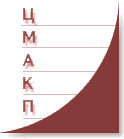 9
Оценка косвенных структурных эффектов:концептуальный подход (снизу)
Предлагается использование межотраслевого баланса (МОБ). Чем хорош:
на входе:
технологические коэффициенты (сколько единиц продукции отрасли i требуется для производства единицы продукции отрасли j)
элементы конечного спроса (домохозяйства / госучреждения / некоммерческие организации / экспорт / импорт) по отраслям
на выходе – динамика объёмов выпуска и произведённой добавленной стоимости
имеется свежеприготовленный (опубликован Росстатом в 2017 г. для 2011 г.)
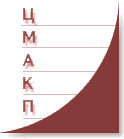 10
Оценка косвенных структурных эффектов:концептуальный подход (в середине)
Эффекты от распространения ИКТ экспертно* сводятся к изменению (в любых отраслях, не только ИКТ):
удельных затрат
производительности труда**
производительности капитала**
потребительских свойств конечной продукции
доли импорта на рынке
объёмов экспорта
перераспределению добавленной стоимости к ИКТ
Эти оценки поступают на вход МОБ, на выходе – рост выпуска и добавленной стоимости (в т.ч. ВВП)
* с использованием отдельных результатов  работы Исполнителя по оценке эффектов от реализации приоритетных направлений развития науки и технологий
** производительность труда и капитала была оценена не только экспертно (см. далее)
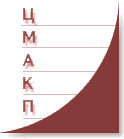 11
Оценка косвенных структурных эффектов:пример прямых экспертных оценок
Технологии интеллектуального управления транспортными средствами и потоками:
снижение удельных затрат на транспорте на 3-5% к 2025 г. и на 7-10% к 2035 г.
снижение количества ДТП на 5% к 2025 г. и на 10% к 2010 г.
снижение количества ДТП со смертельным исходом на 15-25% к 2025 г. и на 25-35% к 2035 г.
повышение пропускной способности транспортной системы (без увлечения капвложений) на 10-15% и на 15-20% соответственно
сокращение среднего времени доставки в экономике на 5-10% и на 10-15% соответственно
снижение загрязнения транспортом окружающей среды на 5-10% и на 10-15% соответственно
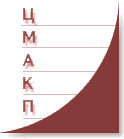 12
Оценка косвенных структурных эффектов:перевод экспертной оценки "на язык" МОБ
динамика количества ДТП со смертельным исходом
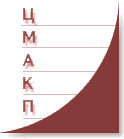 13
Оценка эффектов:"новая роботизация" (производительность труда)
Выстрелившая работа – Frey, Osborne (2013)
подход избыточно простой: логит-модель по 70 занятиям, распространение результатов на 702 занятия
McKinsey&Company [Manyika et al, 2017] – наиболее проработанная и свежая
оценка возможности автоматизации 2000 видов активности
на основании анализа использования 18 человеческих способностей
свёртка в 94 занятия
Arntz, 2013, 2017
оценка автоматизации выполняемых задач 
оценка структуры задач на уровне индивидуумов (PIACC database, Programme for the International Assessment of Adult Competencies)
ЦМАКП:
для России реализованы все 3 подхода
использование данных Росстата о структуре занятий
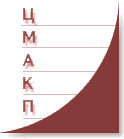 14
Видимые эффекты развития ИКТ (в рамках ПНРНТ, прирост ВДС)
15
Эффекты цифровизации: менее обсуждаемые вопросы
Отток добавленной стоимости в компании-лидеры (для нас – это, видимо, отток из страны)
Дополнительные монопольные эффекты
"Сверхторгуемые" услуги
Ненужные сырьевые товары
Социокультурная трансформация и риски безопасности
персонифицированная пропаганда
удаленное образование – политические последствия?
роботизация войны – снижение порога начала военных действий
и т.п.
Проблема для России: почти не наш "пирог"?
16
Предположим, что импорт возрастёт лишь до таких величин
17
Тогда в значительной части отраслей позитивный эффект от цифровизации окажется "съеден"*
* Данные конкретные численные оценки – предварительные (не для цитирования)
18
ИКТ + падение цен на нефть вследствие новых энерготехнологий
* Данные конкретные численные оценки – предварительные (не для цитирования)
Выводы для ТЭКа
19
Вызовы перед многими крупными секторами и госуправлением – велики
В то же время, напрямую ТЭК оказывается задет чуть ли не в наименьшей степени
В основе – девальвация как фактор поддержания доходов и сохранение спроса по крайней мере "лет на 20"
Однако, с учётом ухудшения ситуации в других секторах, очень жёстко будет стоять вопрос разделения доходов с госбюджетом
20
Спасибо!